Year 1: Materials Knowledge Mat – What is the best material?
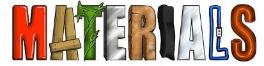 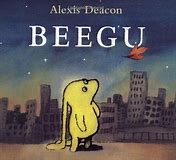 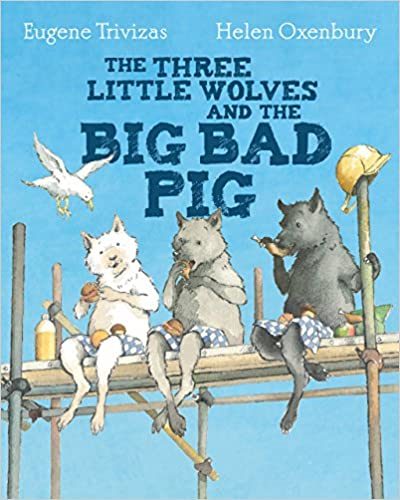 Year 1: Animals Knowledge Mat – Am I an animal?
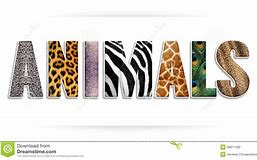 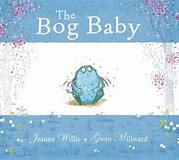 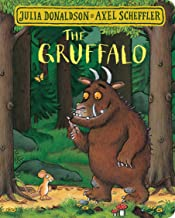 Year 1: Plants Knowledge Mat - Are all leaves the same?
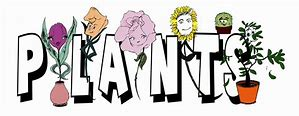 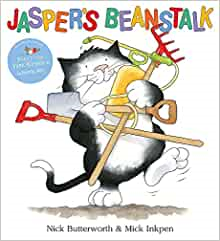 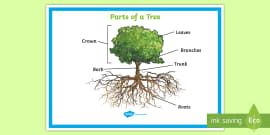 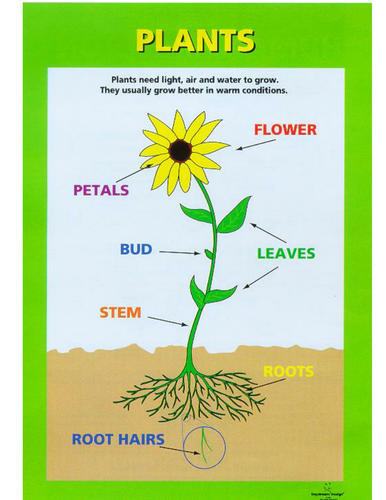 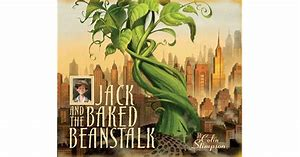 Year 1: Seasonal Change Knowledge Mat
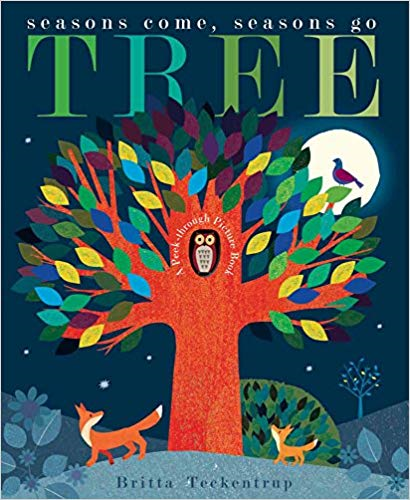 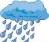 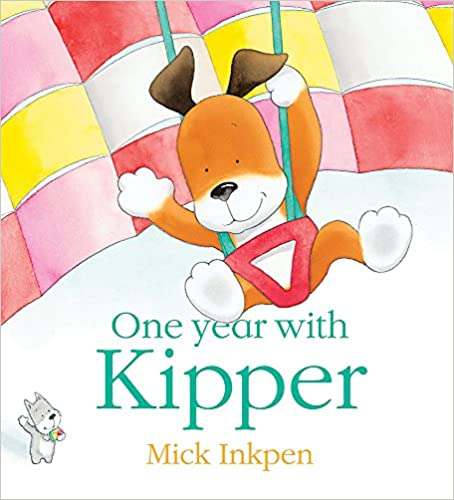